Bristol Stool Chart
CLASSIFICATION OF DIARRHOEA
ACUTE < 4 Weeks
CHRONIC > 4 Weeks
GRADING DIARRHOEA
GRADE 1  <4 Loose stools daily   
GRADE 2 4-6 Loose stools daily    ?Discharge 

GRADE 3 7-12  Loose stools daily  ? Admit
GRADE 4  >12  Loose stools daily 

GRADE 5 DEATH
CASE 1 Acute Bloody Diarrhoea
31yr  Mother 12 days diarrhoea (Grade2)
Started 48hrs after chicken salad initially watery then bloody
Crampy abdo pain No vomiting
Husband concerned Weak,Hallucinating
Examination  Afebrile Abdo soft
CASE 1 Differential Diagnosis
CAMPYLOBACTER   DNA
SALMONELLA (NON TYPHI) DNA
SHIGELLA DNA
E.COLI  O157 DNA
C DIFFICILE DNA
CRYPTOSPORIDIUM DNA
GIARDIA DNA
ACUTE  GUILLAIN - BARRIE
1:1000 POST CAMPLYOBACTER ENTERITIS
30% GUILLAIN BARRIE CASES HAVE EVIDENCE OF RECENT CAMPYLOCTER INFECTION
TREATMENT DOES REDUCE  INCIDENCE
HALLUCINATIONS COMMON IN GUILLAIN-BARRIE
CASE 1 ACUTE BLOODY DIARRHOEA
BLOOD RESULTS
Hb 100 Platelets 100,000
Urea 15 Creatinine 212
CASE 1 ACUTE BLOODY DIARRHOEA
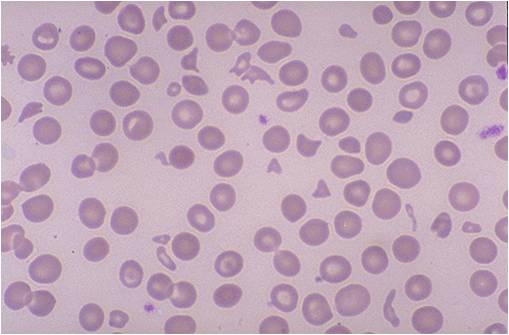 CASE 1 E COLI 0157 (Shiga Toxin)
E COLI Haemolytic Uremic Syndrome (HUS)
5% infected cases develop HUS (young and old)
Antibiotic treatment may increase incidence
Toxin binds to GB3 in Kidneys/brain 
Inactivates ADAMTS3 protein
Treatment supportive inc Plasma exchange
CASE 2 Chronic diarrhoea
35 yr old male 8 weeks grade 3 initially bloody diarrhoea with vomiting ,RIF pain ,febrile
Wt loss 5Kg 
Hb 11g Platelets 523,000,CRP 45, Albumin 29,Creatinine 90 Calprotectin 1200(Normal <50) Stool culture negative.
CT abdo .. Diffuse thickening of   colon = Colitis
CT Colitis
Case2 Chronic diarrhoea
Colonoscopy (unprepared) diffuse colitis consistent with  UC 
Colonic Bx Active colitis with Crypt distortion Consistent with Ulcerative colitis
Treated tapering course of Prednisolone + Augmentin/Metronidazole
Diagnosis Ulcerative Colitis Gastro Follow up
CASE2 Chronic Diarrhoea
95% of acute onset colitis are infective 
OPD Follow up  Off steroids Grade 2 diarrhoea no blood  ? Colitis ? Post infective IBS (up to 30% post gastroenteritis)
Management Faecal calprotectin  Normal 95 % accurate in colitis but less so in Crohns 
Colonoscopy Normal
Second opinion
CASE3 Flare ulcerative colitis +/- infection
44yr old male Ulcerative pancolitis 5years well controlled on Mesalazine 2.4grams+ Azathioprine
Works in India returns every 3months
In UK acute flare, stool culture negative  .      Grade 3 diarrhoea. Returning to India next week
Option 1 Increase  Mesalazine 4.8gms+ enemas
Option 2 Tapering course oral Prednisolone 40mg
Option 3 But ?? infection
CASE 3 Differential Diagnosis
CAMPYLOBACTER   DNA
SALMONELLA (NON TYPHI) DNA
SHIGELLA DNA
E.COLI  O157 DNA
C DIFFICILE DNA
CRYPTOSPORIDIUM DNA
GIARDIA DNA
AMOEBIASIS
CMV COLITIS
CASE 3 CMV colitis in IBD
Contraversial  maybe colonisation.
Diagnosed by flexible sigmoidoscopy + biopsy and request specific stains for CMV
Most treat with IV Gancyclovir +/- Prednisolone
Case3 Latent Amoebiasis and IBD
High rate of asymptomatic colonisation in IBD in Asia. Stool culture/Flexible Sigmoidoscopy + Biopsy unreliable
Prednisolone treatment may precipitate fulminant Amoebic colitis with high complication rate (perforation /surgery)
Option 3 Prednisolone 40mg tapering dose + Metronidazole 750mg tds for 10days followed by luminal treatment.
Case 3 Eosinophilia in Asian colitis
What parasite are we concerned about in patients returning from Asia which can result in hyperinfestation if treated by steroids?

Backpackers and walking barefoot are at risk.
STRONGYLOIDES  STERCORALIS
Strongyloides Stercoralis
Contracted by larvae in soil penetrating skin of foot,then burrow under skin causing an itchy rash ,homes to lungs where microfiliaria hatch and coughed up then swallowed and complete the faecal excretion.
Management difficult ..stool tests unreliable 
Empiric treatment Ivermectin/Aldendazole
CASE4 HIV Diarrhoea
23 Male HIV+ve on retrovirals
8 /52 Grade 2 /3 Watery Diarrhoea 10Kg Wt loss
Stool MC&S /DNA testing liase with micro.
 Routine Crytosporidium,Giardia,
Rare Cyclospora,Isospora,microsporidia
Trial of Metronidazole ?
HIV DIARRHOEA
Think CMV/malignancy
CT CAP includes small bowel Negative 
OGD + D2 Bx and Colonoscopy + Bx
Duodenal Bx No giardia/villous atrophy/lymphoma/ CMV/ microsporidia  but PAS positive Diastase resistant organisms = WHIPPLES Disease (Tropheryma Whipplei)
MYCOBACTERIUM AVIUM INTRACELLULARE
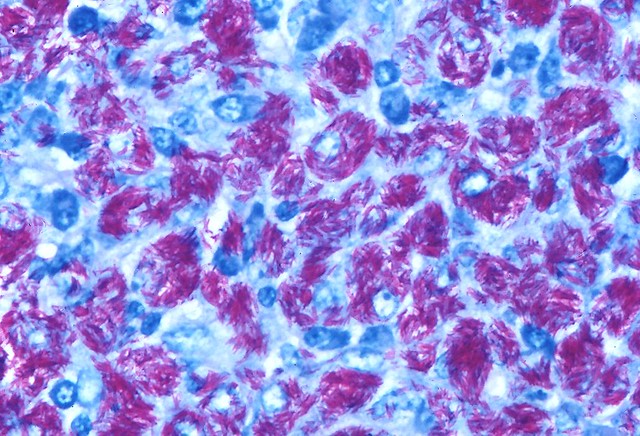 INFECTIVE DIARRHOEA
Acute onset +/- Vomiting
Self limiting
> 4 weeks ? HIV
Bloody diarrhoea Campylocacter 
Watery diarrhoea  Giardia (travellers)
Adults Stool culture +ve in 5% but with DNA analysis maybe >20%
Viruses are common Norovirus,Rotavirus,
CASE 5 IRRITABLE BOWEL SYNDROME
IBS (ROME IV Criteria 2016)
3 months Abdominal pain (once weekly)  associated  bowel disturbance . 
IBS (D) Diarrhoea predominant 75% diarrhoea
IBS (C) Constipation predominant 75% constipation
IBS (M) Mixed
Why present to A& E?
CASE5 IRRITABLE BOWEL SYNDROME + Raised calprotectin
40 Female 10yrs IBS(D) Grade 1-2No red flags
PMH Migraine,Anxiety,Arthritis
DH Propranolol Bloods Normal 
Calprotectin  180 (Normal <50) GP ?colitis
Referred Colonoscopy 6 week delay
Why visit A&E ? ...Bad day Watery Diarrhoea  10 X daily ? Needs steroids
CASE 5 IRRITABLE BOWEL SYNDROME
Management
Examination  Afebrile ,Abdo soft 
No Dehydration,  No Tachycardia
Bloods Normal (CRP/WBC)
Further history ? Infective diarrhoea 
 Previous episodes of flares yes but knowing possible colitis now worried
CASE5 IRRITABLE BOWEL SYNDROME
Faecal Calprotectin 180(Normal <50)
80% Calprotectin have normal colonoscopy
High rate of false positive Calprotectin  
Most frequent cause of false positives  infection and NSAIDs..often no cause
Management Reassure
Stool culture but not calprotectin
CASE5 IRRITABLE BOWEL YNDROME
GP BLOODS ( on system) 
 TTG 80 Normal <7
?Coeliac disease
? IBS + Coeliac disease
Next step
 ? Further blood tests 
? trial of Gluten Free Diet
? OGD + Duodenal biopsy (+Colonoscopy)
CASE5 IBS/ Coeliac disease
Further blood tests ....Anti-endomysial antibodies  more specific 
HLA DQ2/DQ8 present in 99% Coeliac disease
Gluten free diet
ESPAN guidelines (Paediatric) TTG > 10X upper normal limit 7 our case  80 = 11X 
ADULTS  gastroenterologists BSG guidelines Sheffield/Cambridge  insist on D2 biopsy
CASE 5 IBS/COELIAC
OUTCOME
OGD D2 Marsh 3 changes (Coeliac disease) Colonoscopy Normal 
Gluten Free Diet ..No improvement despite TTG falling to <7 
FODMAP (Monash University) Diet 50% better
CBT /Mindfulless (Headspace/Shannon Harvey The Connection ) 80% better
CASE6 CHRONIC IBS(D)
60 Female 5years watery diarrhoea 5X daily + once at night Loperamide 6 daily ineffective
PMH T2DM(Metformin) Reflux (Lansoprazole) Hypetension (Olmersartan)
TTG /CRP/Calprotectin Normal
Colonoscopy Normal to ileum 
Referred to Gastroenterologist Appt 6 weeks
CASE6 CHRONIC IBS(D)
Why attend A&E?
Incontinence..’hidden symptom of IBS’
Wedding in 4 weeks time
Differential diagnosis
?Small bowel Crohns  MR Enterography
? OGD + D2 TTG-ve Coeliac
? Non coeliac gluten sensitivity IBS Gluten free /FODMAP diet
?  microscopic/collagenous colitis
CASE 6 IRRITABLE BOWEL SYNDROME
Two ‘treatable causes of IBS(D) ‘
Microscopic colitis  Diagnosed by Colonoscopy + Biopsies Right and Left side of colon. Flexible sigmoidoscopy + Biopsy miss up to 30% Calprotetcin Normal 
Primary Bile Acid Malabsorption  Diagnosed by Radioactive SeCHat Bile Acid retention test
Case6 IRRITABLE BOWEL SYNDROME
Microscopic colitis
Lansoprazole changed to Omeprazole
Trial of Budesonide works within 2 weeks often days
Few side effects. 
6 week course 9mg 2weeks,6mg weeks 2 weeks,3mg 2weeks
Relapse common Maintenance now licensed or Azathioprine
Bile Salt Malabsorption
Primary
Secondary
 Ileal resection
Radiation Enteritis
Crohns Ileal involvement
(Cholecystecomy)
Treatment Cholestyramine 4g tds Colesavalam1.25g tds Colestipol
CASE7 UNTREATABLE IRRITABLE BOWEL SYNDROME/FAPS (CAPS)
30 male mugged .Broke jaw needing liquid feed for 3 months  .
IBS(D) 10X daily, urge incontinence 
Abdominal pain 7/10 Continuously
Ist opinion Queens PTSD IBS
2nd opinion St Marks PTSD IBS
3rd opinion Broomfield PTSD IBS
FAPS = CENTRALLY MEDIATED ABDOMINAL PAIN CAPS)
2-5% IBS
CENTRAL PAIN DYSREGULATION
ASSOCIATIONS
Fibromyalgia/CFS 
Migraine
Restless leg syndrome
Pelvic pain syndrome
CASE 7 UNTREATABLE IRRITABLE BOWEL SYNDROME /CAPS
DRUG/DIET Options
Psychotherapy
FODMAP Diet 
Loperamide
Low Dose Tricyclics
Duloxetine
Gabapentin
Opioids (Narcotic bowel syndrome)
Cannabis
CBT
Mindfullness
EMDR (Eye movement desentisation and reprocessing)
Gut directed hypnotherapy
Centrally Mediated Abdominal Pain (CHRONIC PAIN SYNDROMES)
BIOPSYCHOSOCIAL
TREATMENT
LIFE EVENTS
PTSD/ADJUSTMENT DISORDER
CHILDHOOD/ADULT ABUSE
 PSYCHIATRIC COMORBITY
SUBSTANCE ABUSE
EMPATHY
AVOID OPIOIDS
PAIN CLINIC /Psychologist

FUTURE
Dedicated clinics (Derby)
Liaision between GP , Emergency Dept, Gastroenterologist  and Pain clinic
Dedicated  ward (Truro)
CASE8 IBS/CROHNS
50 yr Female 3yrs IBS then developed ileal Crohns needing surgery
GP prescribes OPIOIDS until surgery
Curative surgery
Patient on OPIODS 12 months post op despite attending pain clinic ? Element of Narcotic bowel syndrome
CASE8 IBS/CROHNS
50%  Crohns patients have IBS
Hazard Ratios  Mortality 
Azathioprine 1.0
Steroids	       1.4
Opioids          2.0	
LANCET Nov 2019	Olorinab (Selective cannabinoid Type2 receptor agonist) showed a signal in pain control
CASE 9 ‘TREATABLE ,UNTREATABLE’ IBS
30yr working Mother IBS(D) Autistic child 
Bloods OGD+ D2/Colonoscopy/SeCHat normal
Follow up 18 months late… Wt loss 10Kg
HIV-ve, Elastase/CT CAP /MR Enterography
 Exquisite Abdominal tenderness
Light touch  painful = ALLODYNIA
JHS/EDS Type3
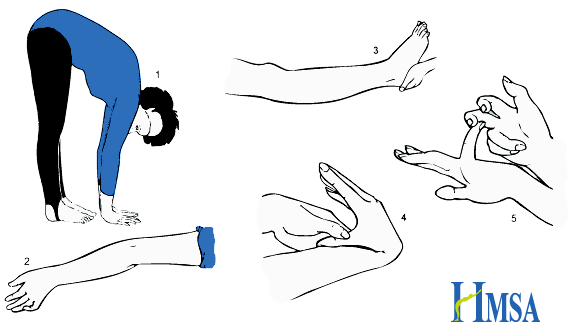 CASE9 JOINT HYPERMOBILITY SPECTRUM IBS
SIBO Small Intestinal Bacterial Overgrowth
Diagnosed by Breath test (Royal London/Colchester) ...maybe unreliable
Treat RIFAXIMIN 200mg tds then rotating Antibiotics Augmentin/ Tetracycline
Good symptomatic response ..little objective improvement (weight gain)
JOINT HYPERMOBILITY SPECTRUM IBS
CONTRAVERSIAL!!!
CHRONIC PAIN DYSREGULATION SYNDROMES
PSEUDOBSTRUCTION /GASTROPARESIS
POTS (Postural Orthostatic Tachycardia Syndrome) 
FOWLERS SYNDROME (Acute Urinary retention)
GRADING DIARRHOEA
GRADE 1  <4 Loose stools daily   
GRADE 2 4-6 Loose stools daily    ?Discharge 

GRADE 3 7-12  Loose stools daily  ? Admit
GRADE 4  >12  Loose stools daily 

GRADE 5 DEATH
CHEMOTHERAPY  DIARRHOEA
CAPECITABINE/FLUOROURACIL up 47% GRADE3and 4 diarrhoea 5% Mortality
DIHYDROPYRIMIDINE DEHYDROGENASE (DPD) deficiency 5% UK population results in severe Grade 4 diarrhoea with first week
Antidote Uridine Triacetate Orally
Checkpoint Inhibitor Colitis
Ipilimubab (Melanoma)
Nivlumab(Melanoma,Non small cell lung cancer,Urothelial cancer)
TREATMENT
Grade 2 Diarrhoea  Budesonide 9mg escalate to Prednisolone 60mg with in 72hours
Grade3 /4 Diarrhoea Prednisolone 60mg escalate to Infliximab/Vedolumibab within 72hours
Neutropaenic Enterocolitis
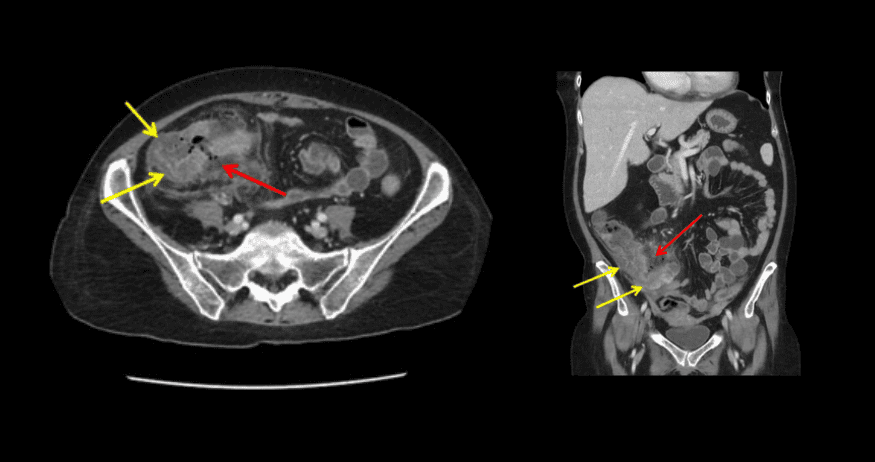 Neutropaenic Enterocolitis
Diagnosis Diarrhoea, ‘Appendicitis’,Fever, neutopenia (<1000Neutrophil) post chemo ..high Mortality
Treatment
Broad spectrum Antibiotics,G –CSFs 
Serial abdo Xrays
Joint management with surgeons because of high incidence of bleeding,perforation and abscess